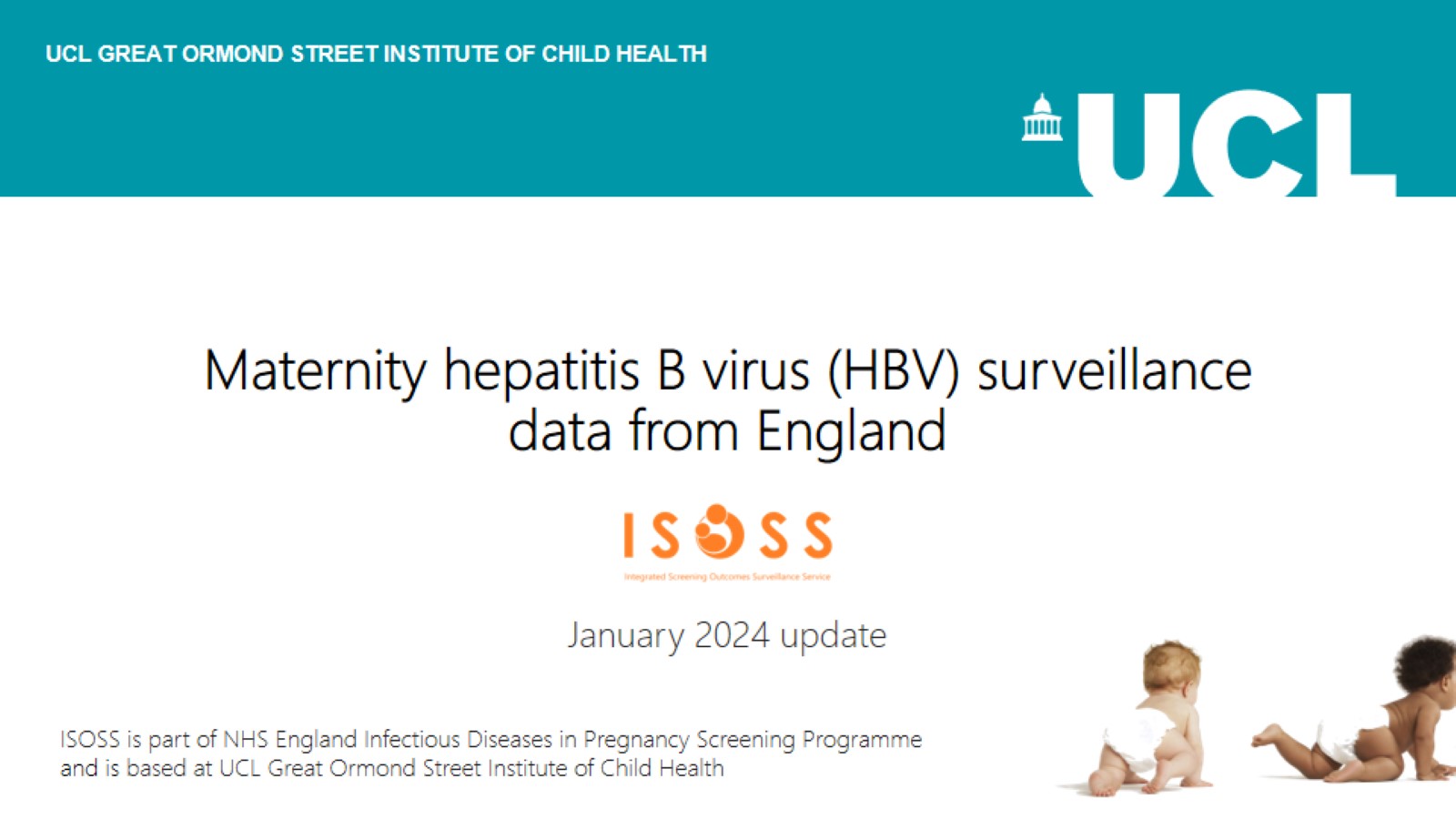 Maternity hepatitis B virus (HBV) surveillance data from England
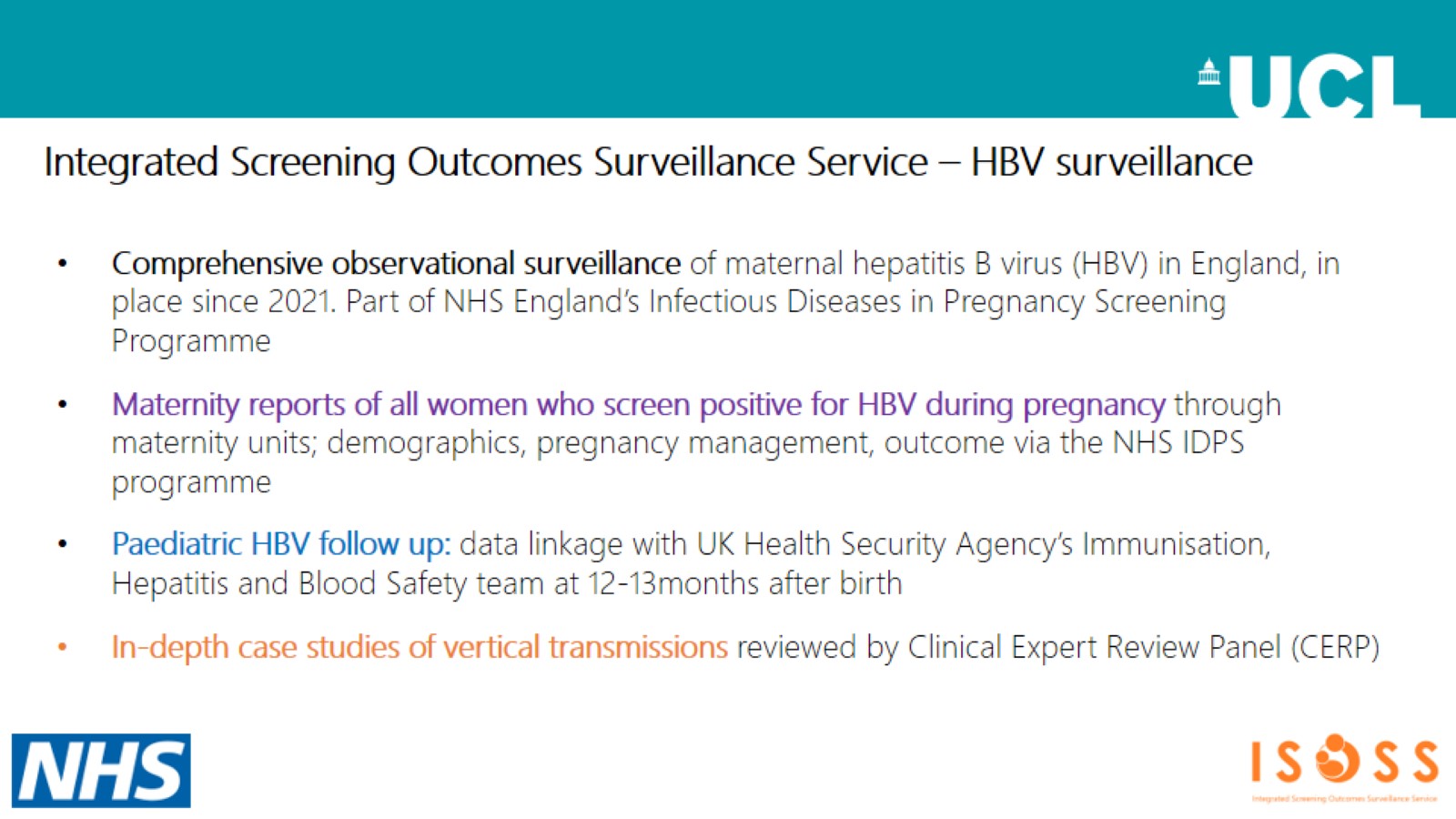 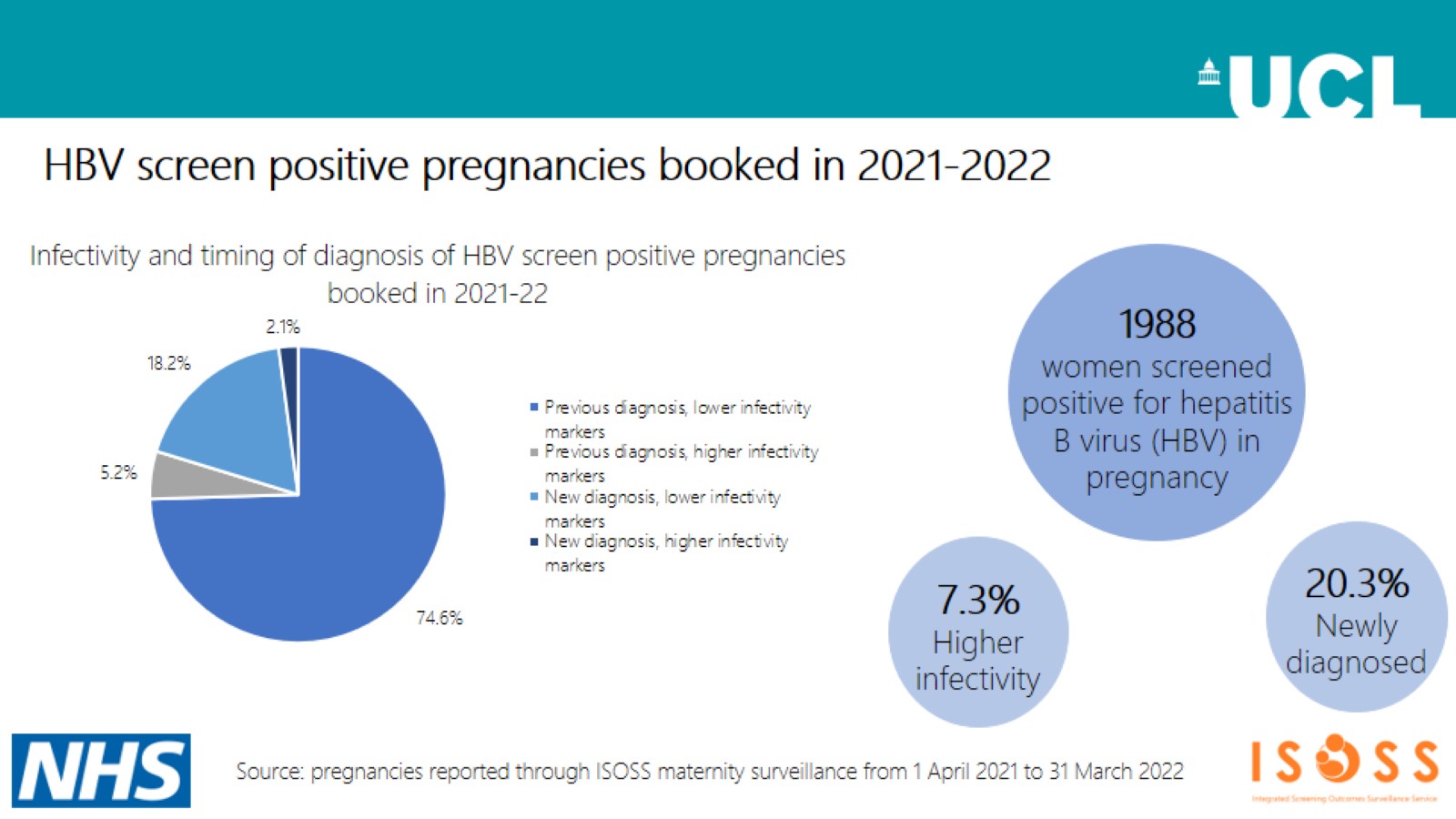 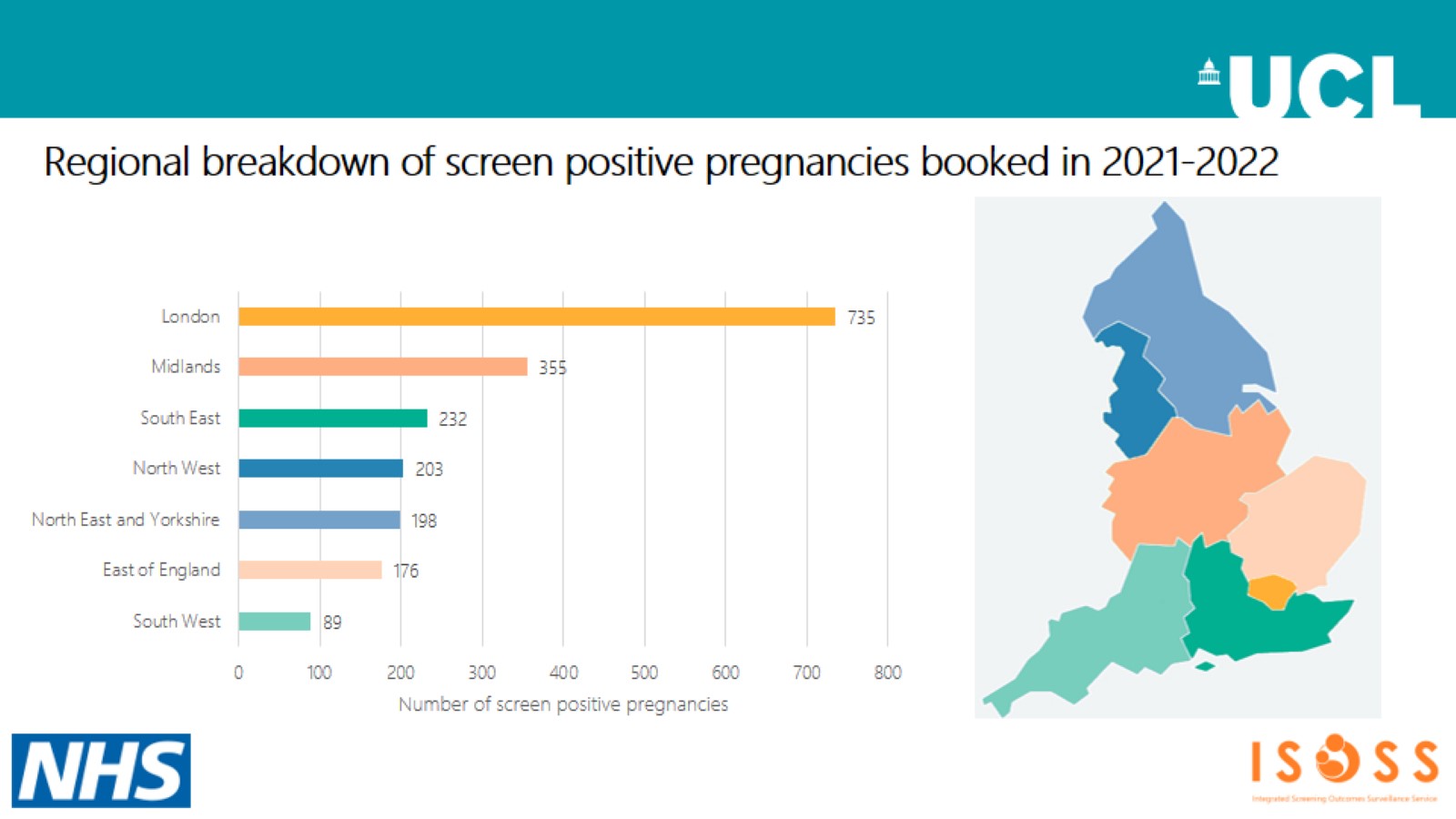 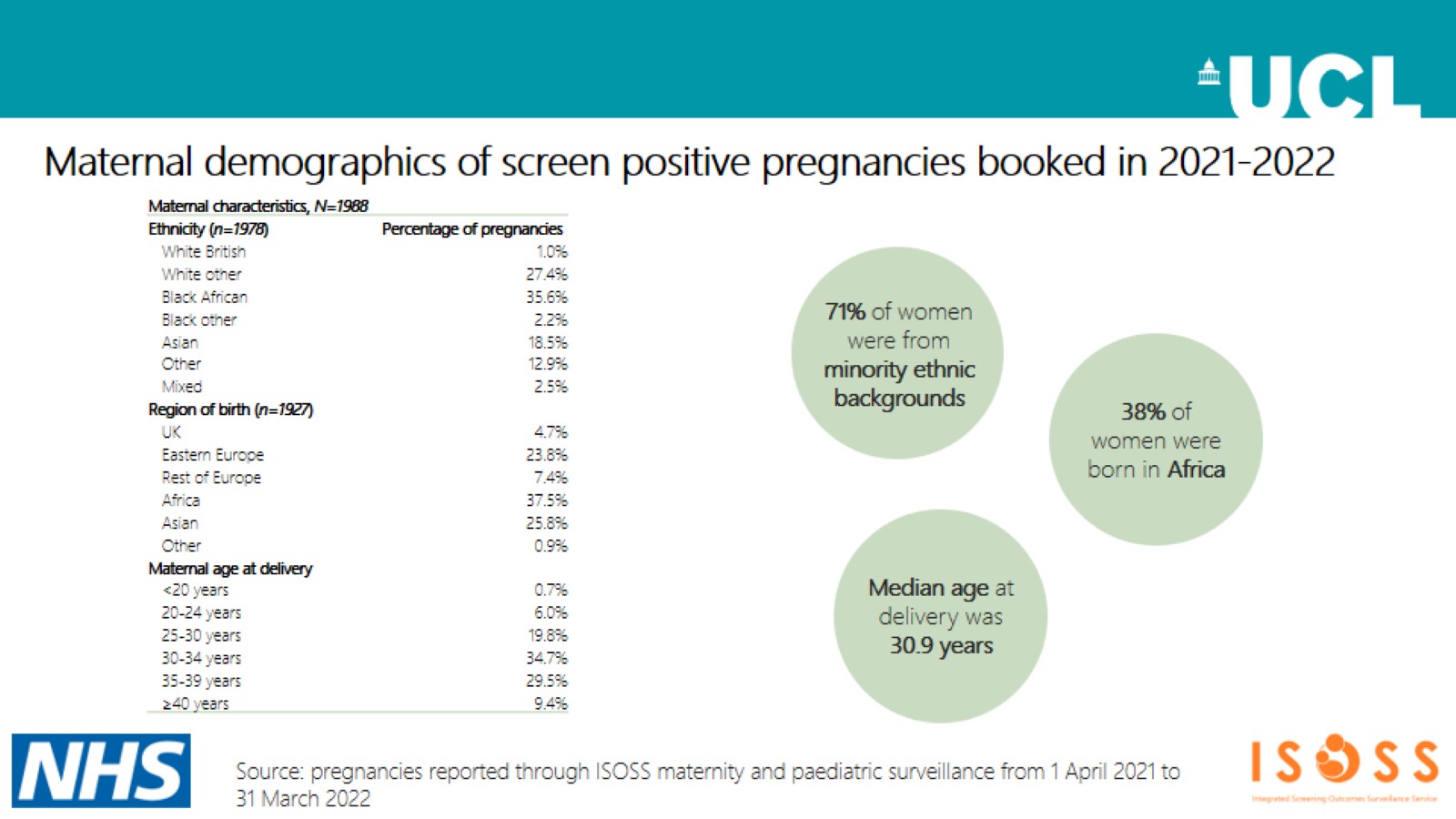 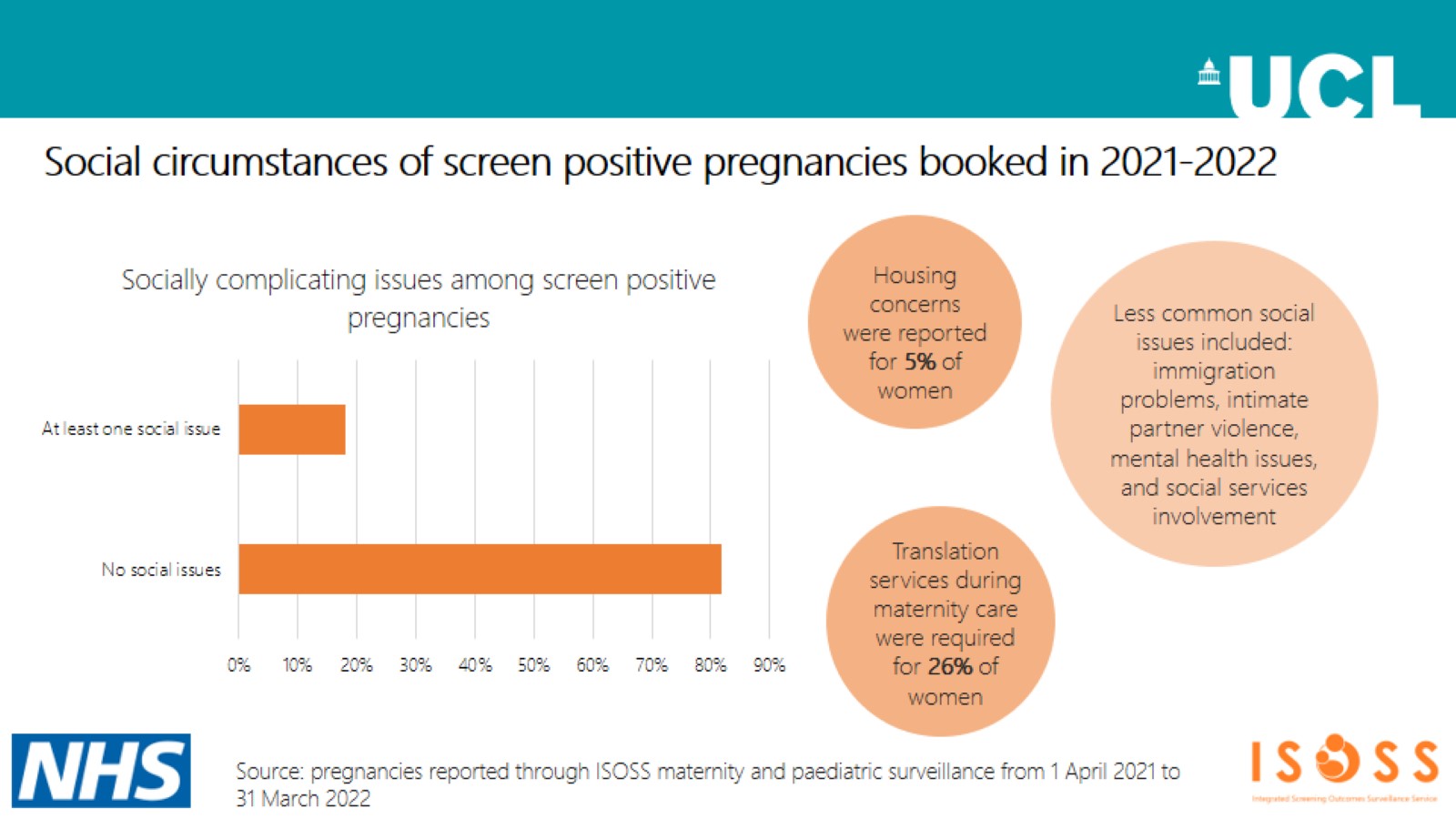 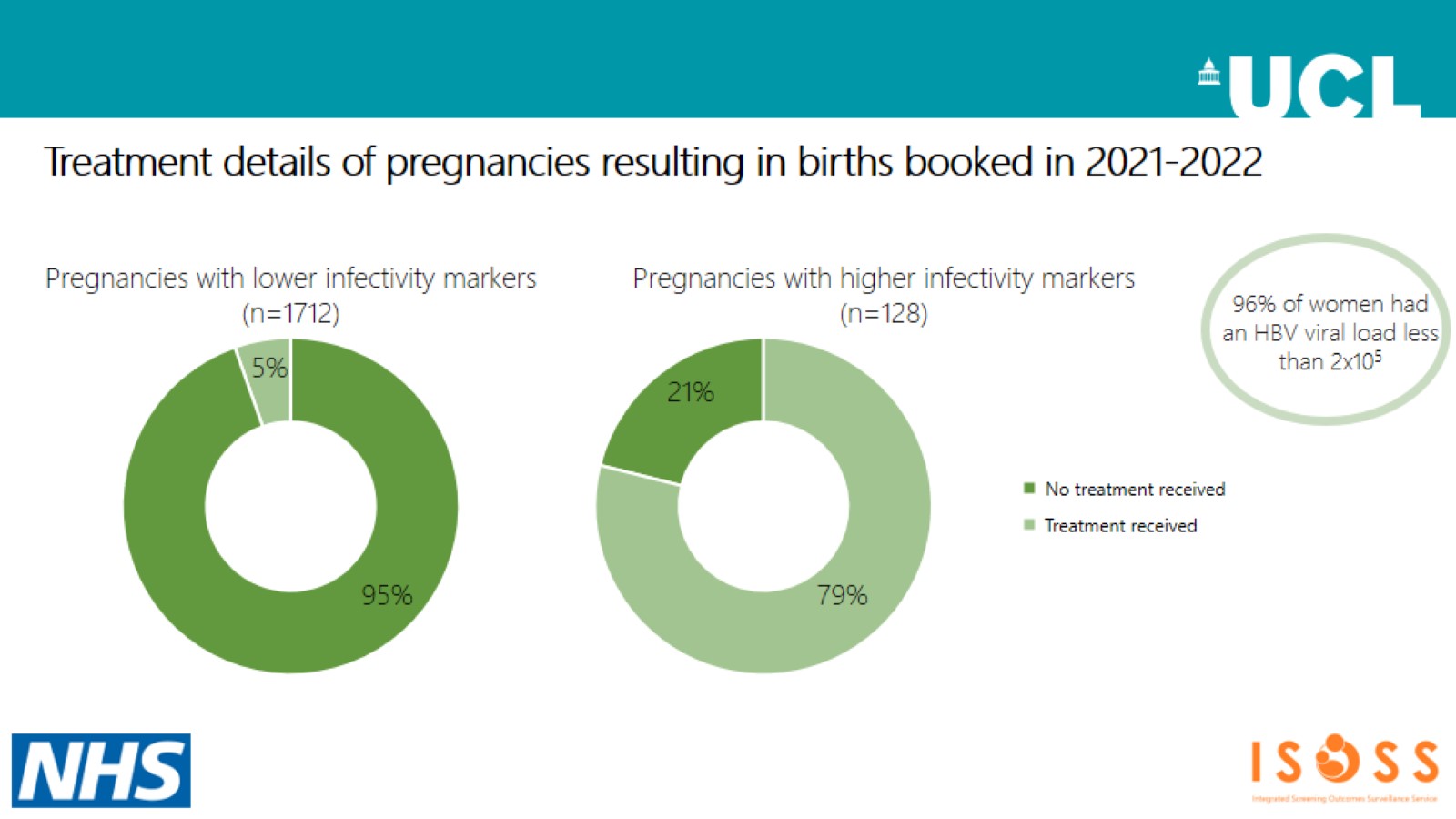 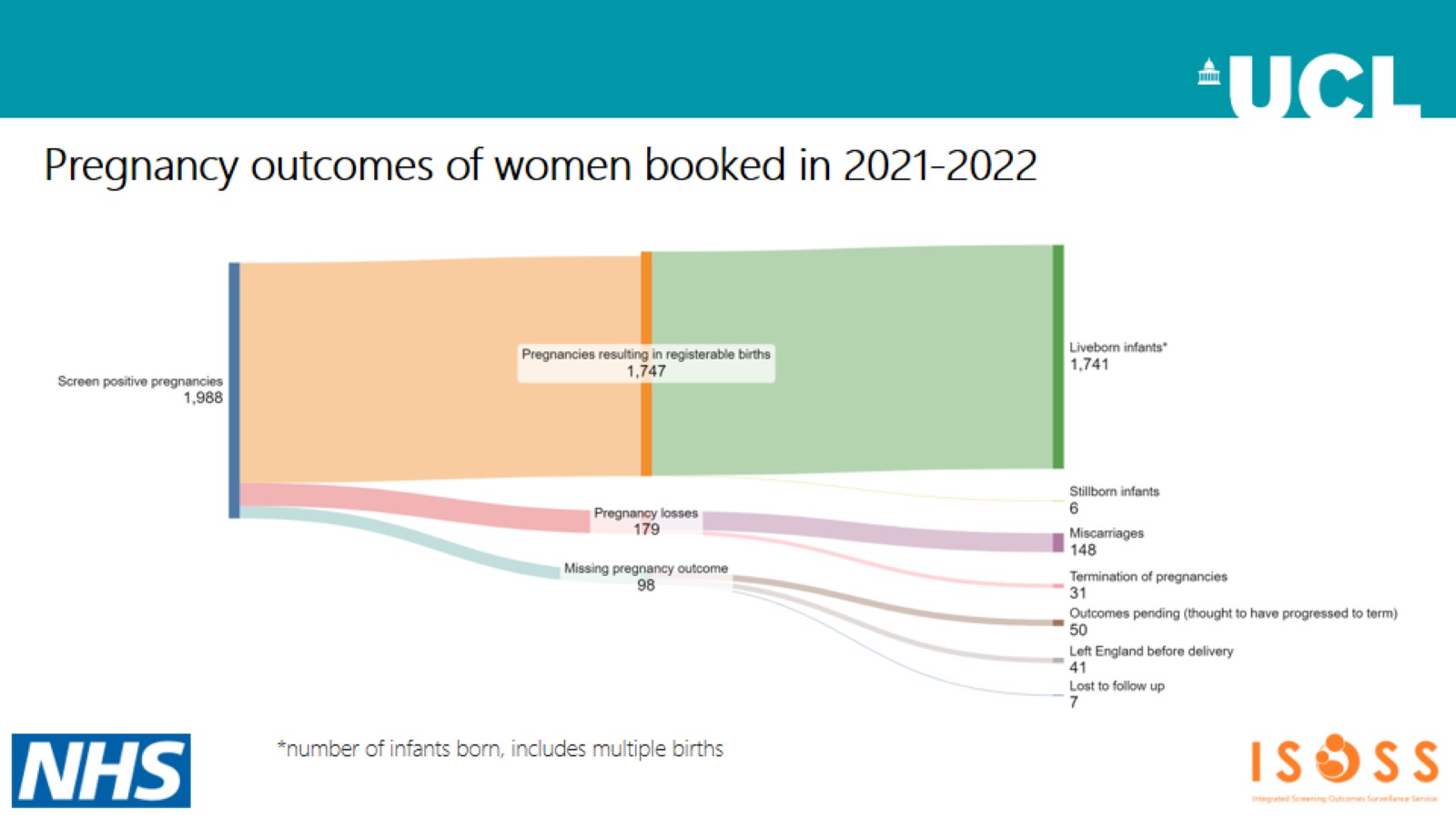 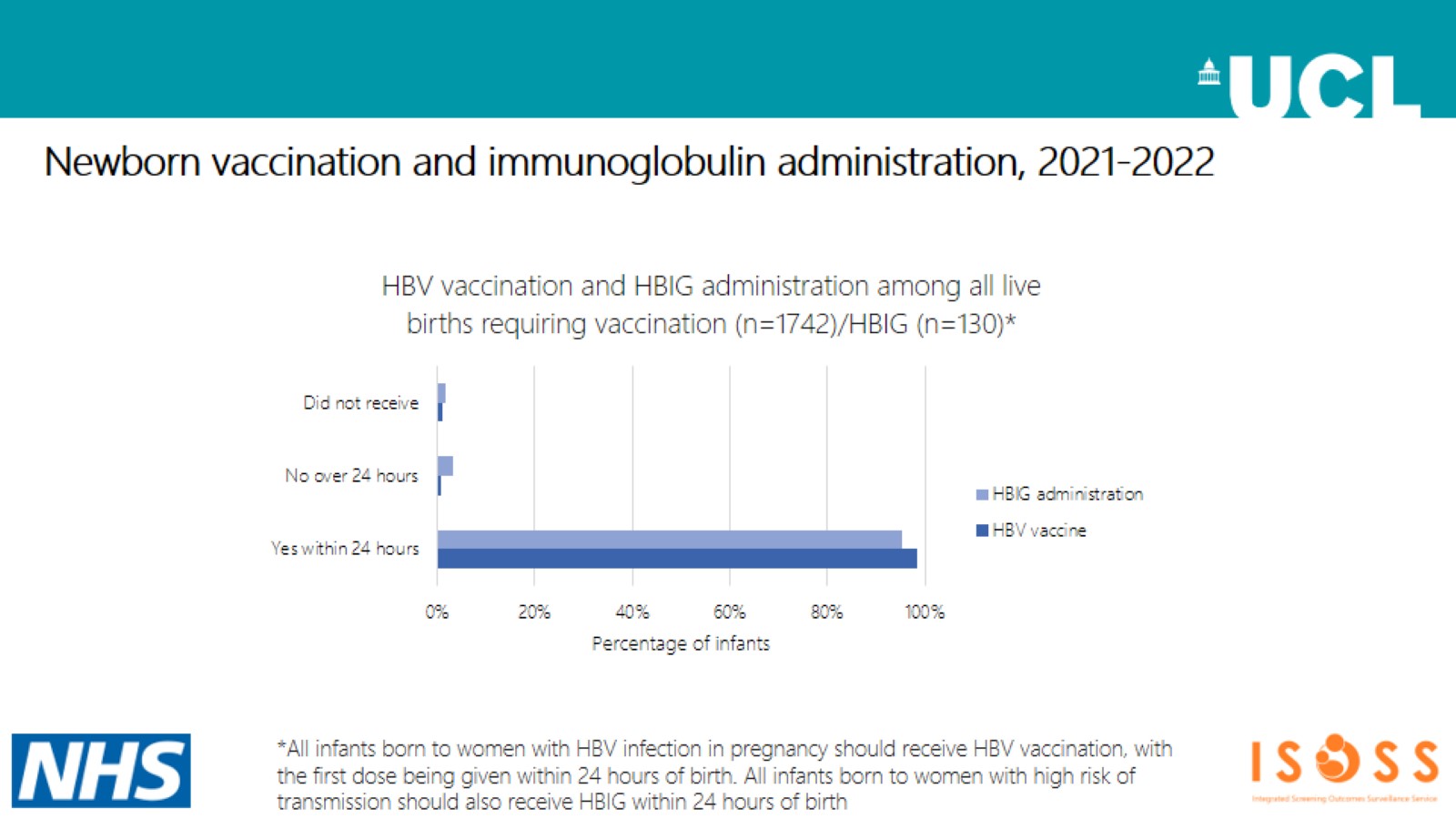 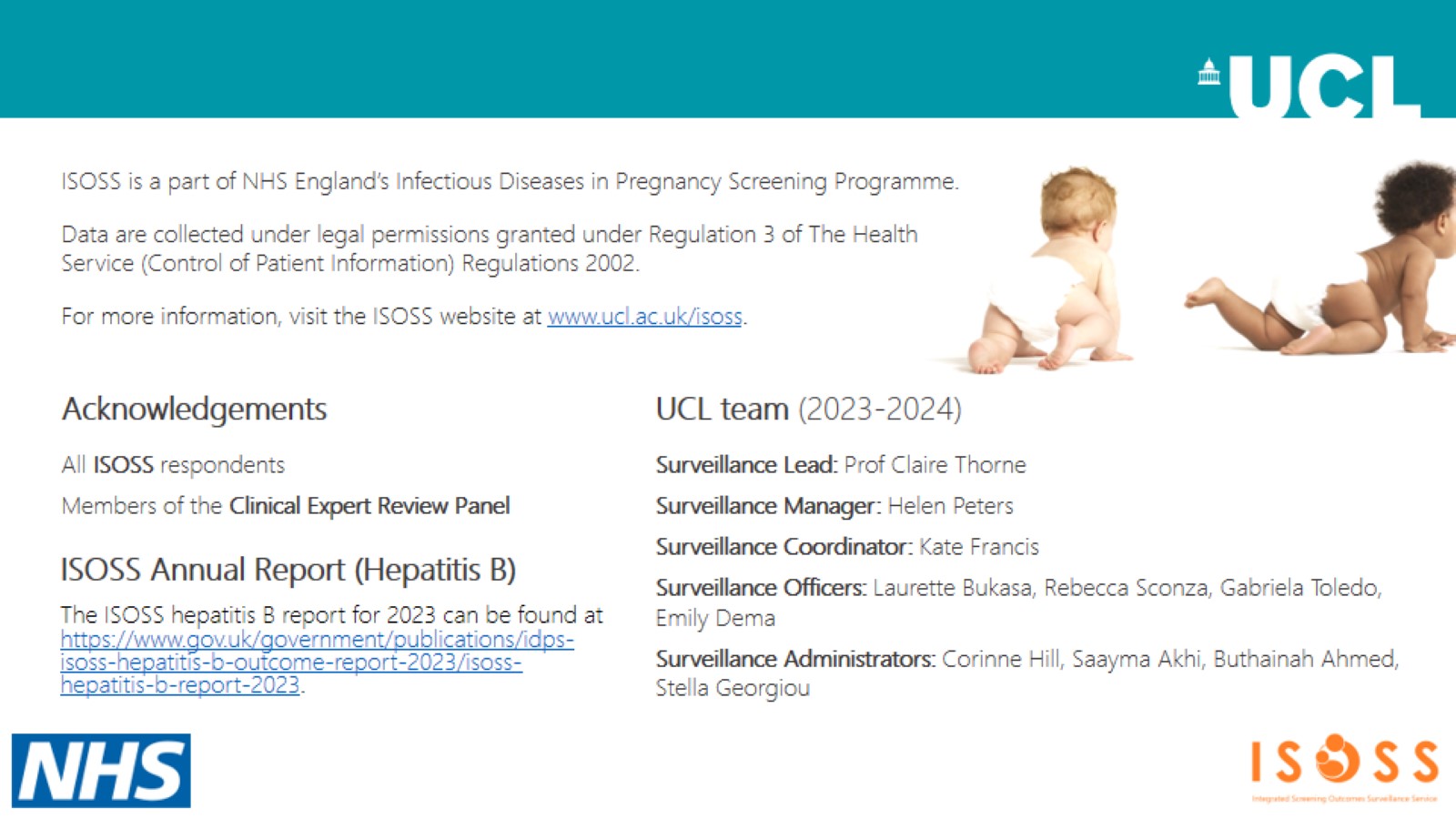